Типы текстов, используемые для формирования читательской грамотности
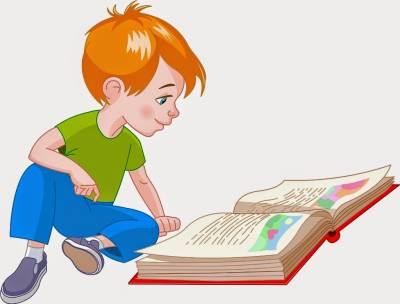 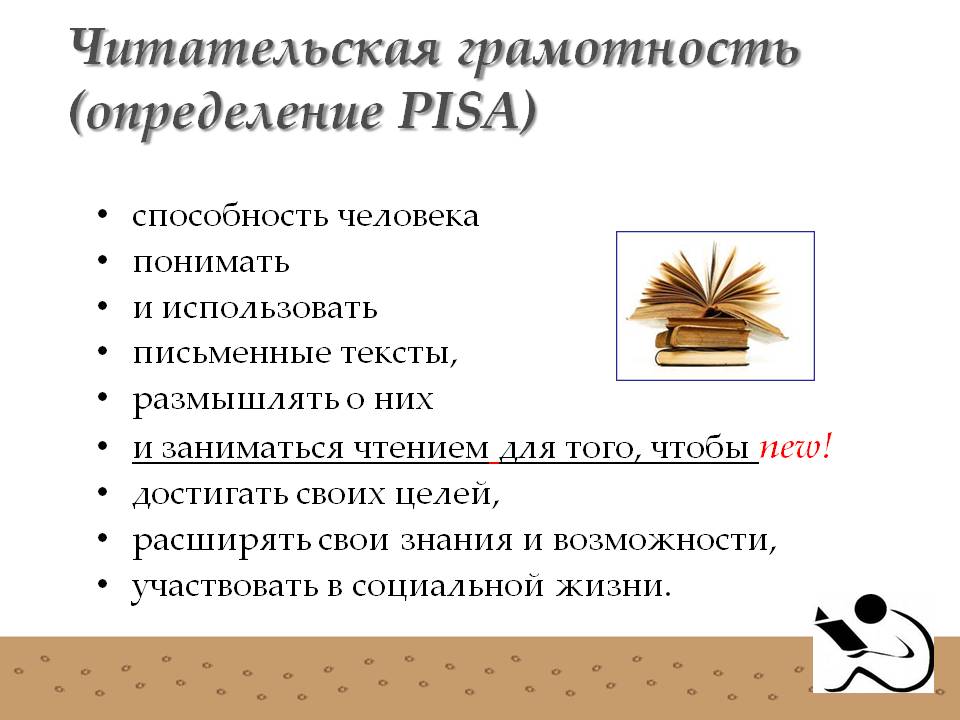 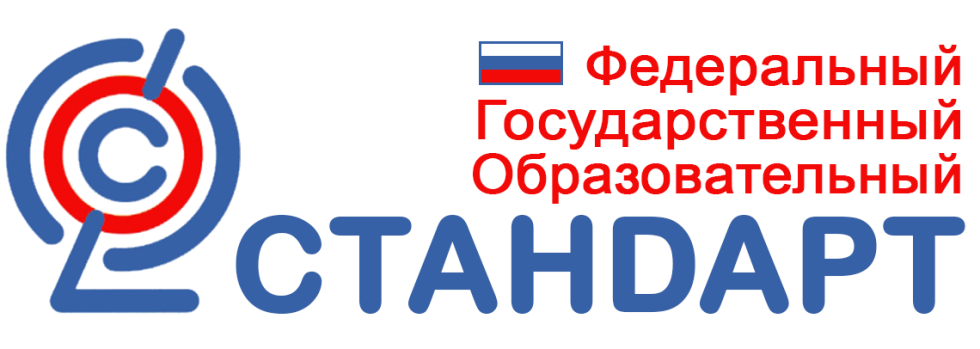 Читательская грамотность   определяется по уровню сформированности четырёх  групп умений: 

Ориентация в содержании текста и понимание его целостного смысла, нахождение информации;

Интерпретация текста;

Рефлексия на содержание текста или на форму текста и его оценка.

Использование в речевой ситуации
Задания по работе с текстом
Закрытый тип – выбор одного или нескольких ответов. 
Открытый тип – в ответе необходимо вписать одно слово, последовательность букв или число. 
Сопоставление. 
 Восстановление последовательности. 
Установление истинности.
Несплошные тексты:
Сплошные тексты:
Сплошной текст
Сплошные тексты обычно состоят из предложений, которые соединены в абзацы….

ПРИМЕР: художественные и научные тексты, статьи журналов (только текст), газет и интернет-страниц.
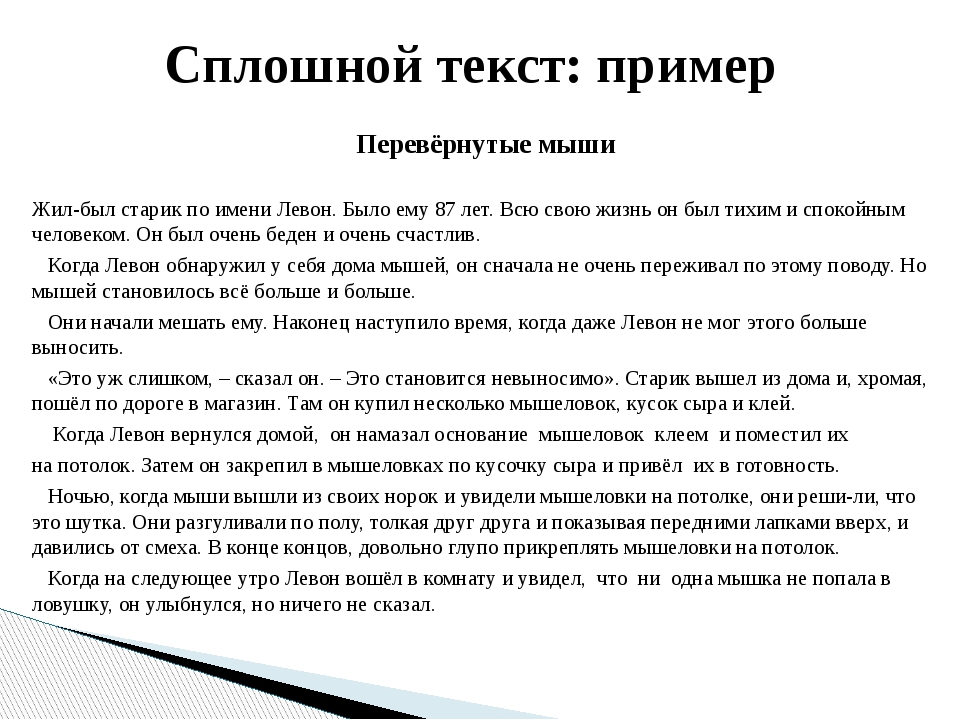 Несплошной текст
Несплошные тексты 
В таких текстах практически отсутствуют словесные пояснения, развернутые предложения. 

ПРИМЕР: таблицы, графики, диаграммы, объявления, расписания, каталоги, формы.
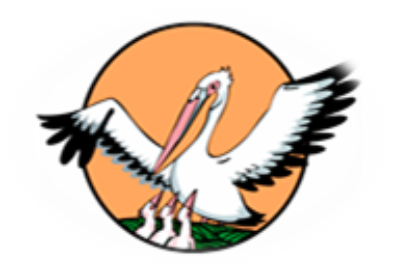 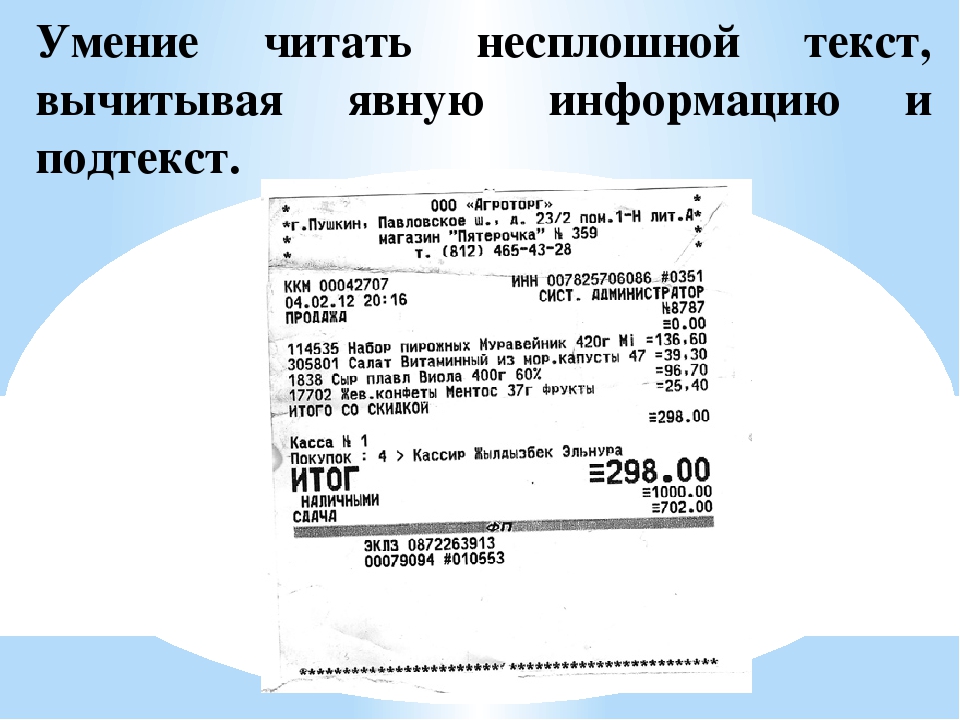 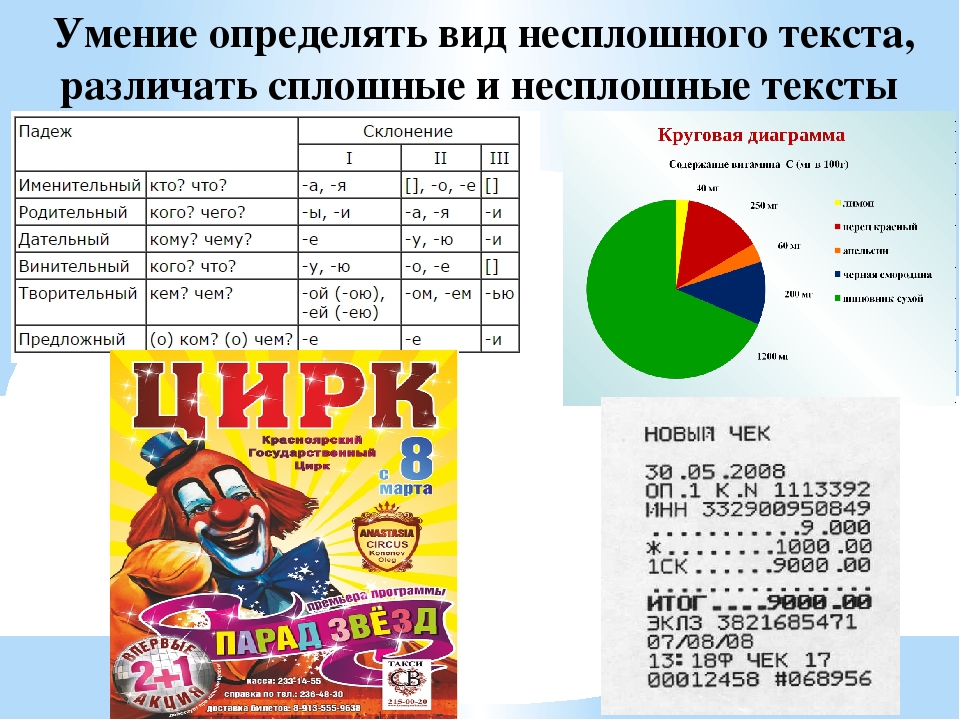 Сопоставьте  условные обозначения с  описанием  запрещающих правил поведения в театре. 
1. Выключи  мобильный телефон.
2. Вход с едой запрещен. 
3. Запрещена видеосъемка
4. Запрещено входить  в зал с напитками.
5. Запрещена фотосъемка.
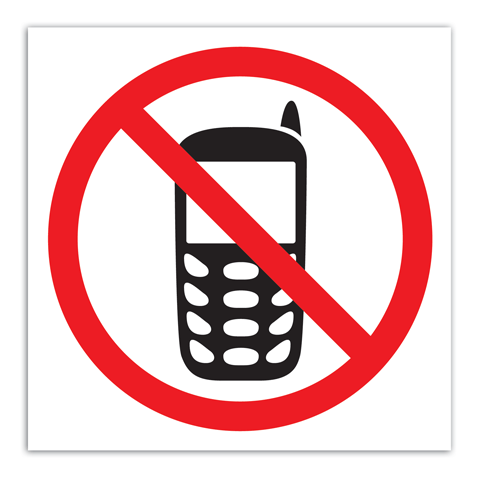 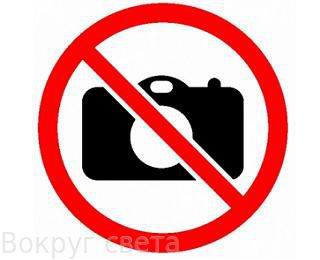 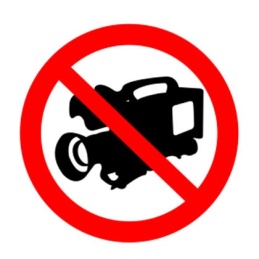 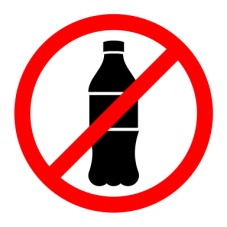 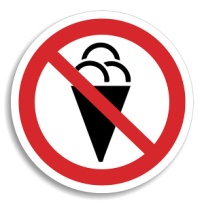 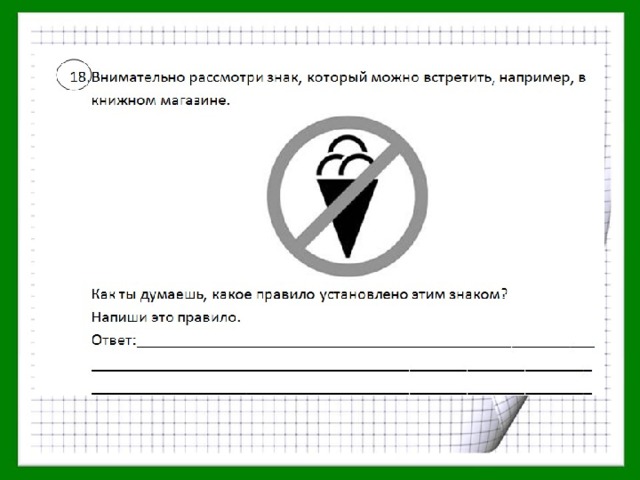 Смешанные тексты
Смешанные тексты –соединяют черты сплошных и несплошных текстов. 

ПРИМЕР: веб-страницы, инфографика, объявления и другие.
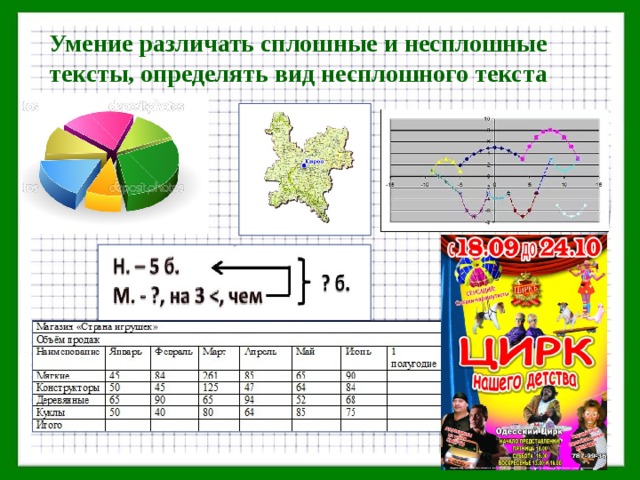 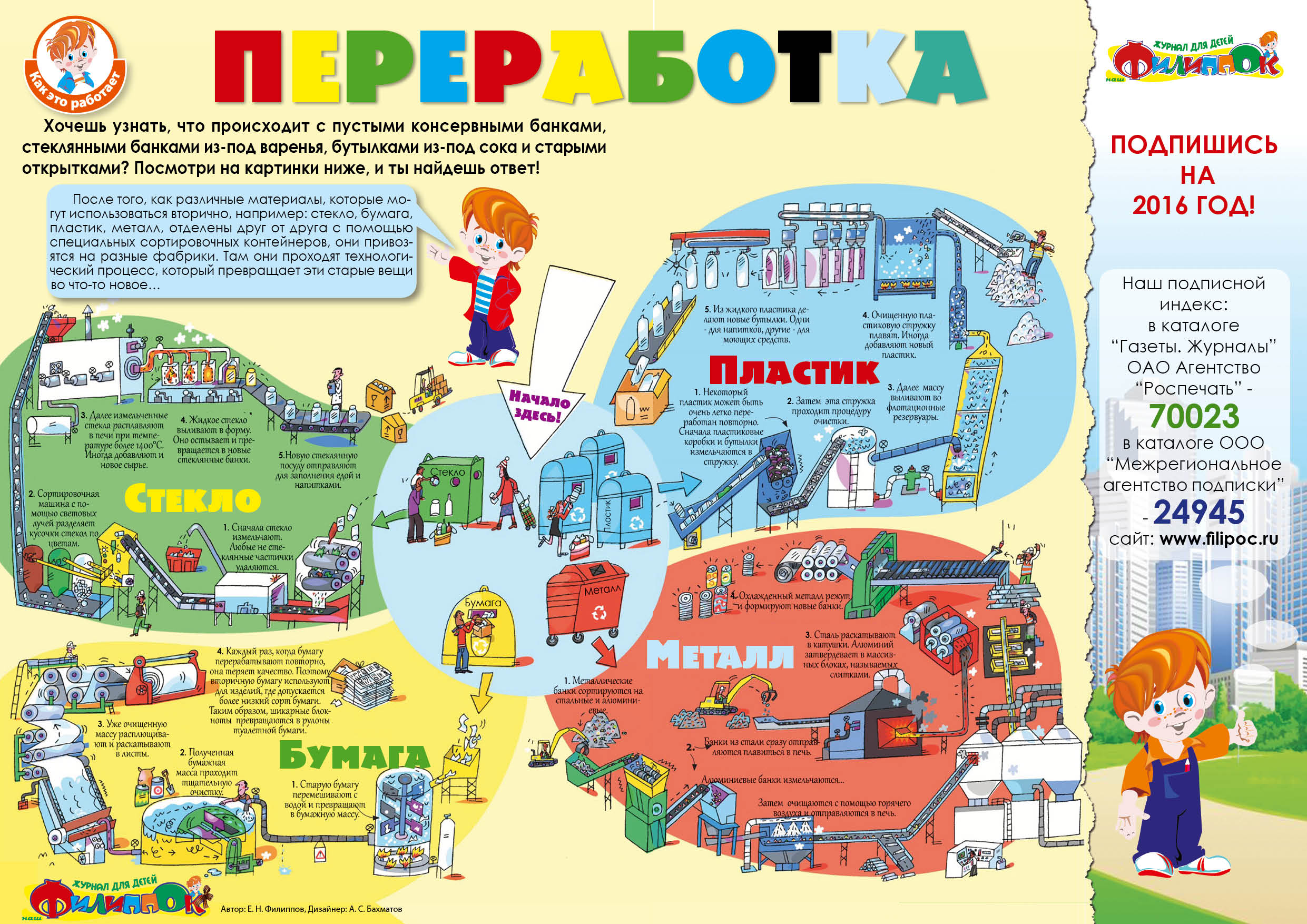 Таблица тонких и толстых вопросов
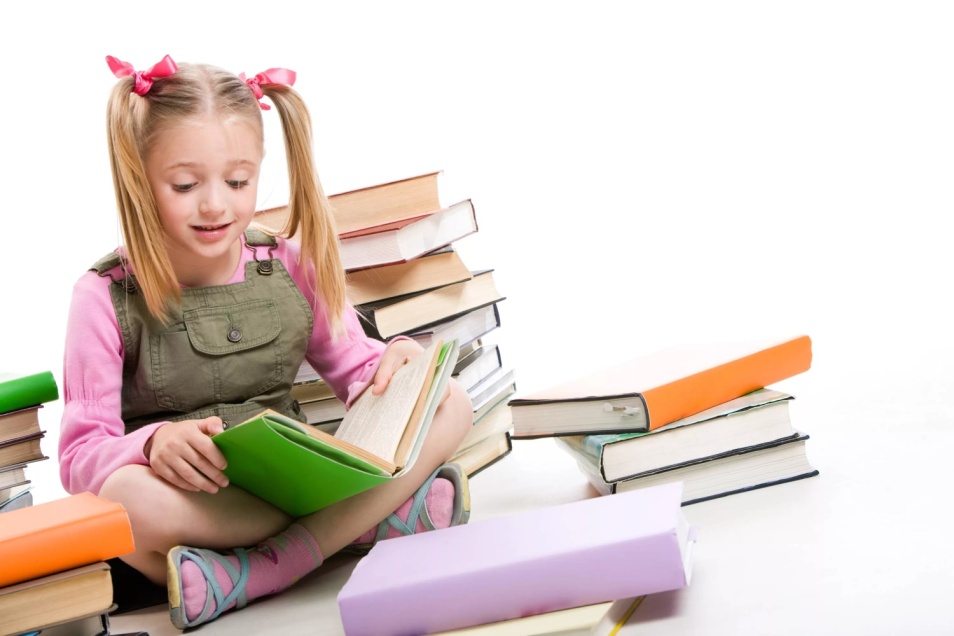 Читай не затем, чтобы противоречить и опровергать, не затем, чтобы принимать на веру, и не затем, чтобы найти предмет для беседы; но чтобы мыслить и рассуждать.
                                                             Бэкон Ф.